Talking to Yourself for Fun and Profit
Lin-Shung Huang∗, Eric Y. Chen∗, Adam Barth†, Eric Rescorla‡ and Collin Jackson∗
∗ Carnegie Mellon University
† Google
‡ RTFM

 WEB 2.0 SECURITY AND PRIVACY 2011
Bringing Sockets to the Web
Web applications need to talk to the cloud
But HTTP is inefficient
E.g. chat, multiplayer games
Plug-ins and HTML5 provide socket APIs


Modest amounts of security analysis…
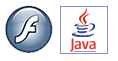 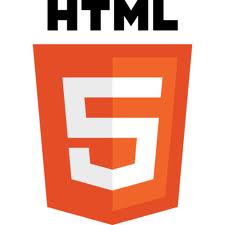 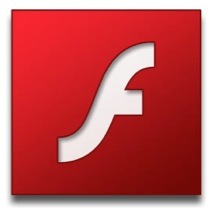 Plug-ins:
Native:
Existing Approaches
Flash Player: Authorizes by policy files



Java: Only talks to yourself
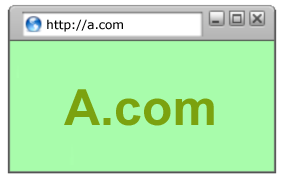 <policy-file-request />
B.com
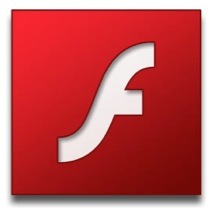 <allow-access-from domain="*" />
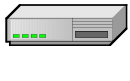 01100111011101…
B.com
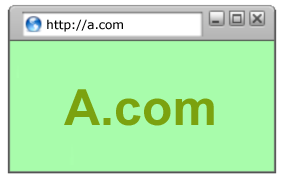 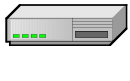 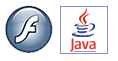 01100111011101…
A.com
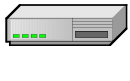 What could possibly go wrong?
Beware of Transparent Proxies
Inspect and modify HTTP traffic
Content filtering
Web acceleration
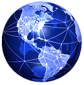 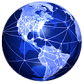 A.com
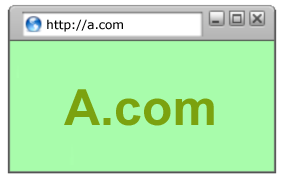 GET / HTTP/1.0
Host: a.com
GET / HTTP/1.0
Host: a.com
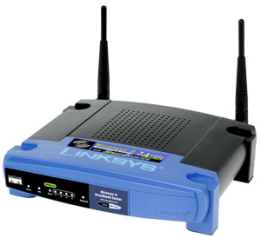 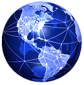 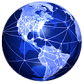 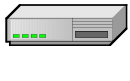 HTTP 200 OK
Cache-Control: public
<html>…
HTTP 200 OK
Cache-Control: public
<html>…
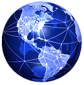 Cache hit!
GET / HTTP/1.0
Host: a.com
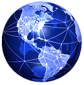 HTTP 200 OK
Cache-Control: public
<html>…
IP Hijacking [Auger '10]
Allows connection to unauthorized destinations if routing by Host header
Alice
attacker.com
IP: 2.2.2.2
To 2.2.2.2 port 843:
<policy-file-request />
Route by IP
Flash Player
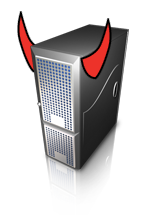 To 2.2.2.2 port 843:
<policy-file-request />
attacker.swf
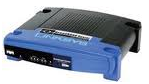 To 2.2.2.2 port 80:
GET / HTTP/1.1
Host: target.com
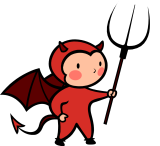 <allow-access-from domain="*" />
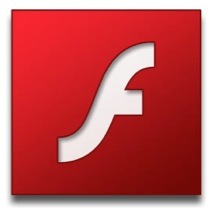 Route by Host
target.com
IP: 1.1.1.1
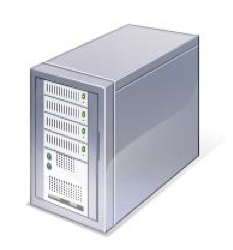 Cache Poisoning
Even worse if routing by IP, and caching by Host header
Alice
attacker.com
IP: 2.2.2.2
Route by IP
To 2.2.2.2 port 80:
GET /script.js HTTP/1.1
Host: target.com
Proxy
Java VM
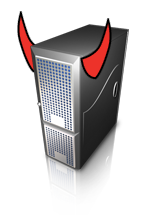 attacker.class
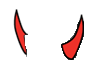 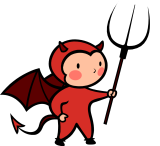 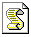 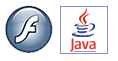 Cache by Host
script.js
To 1.1.1.1 port 80:
GET /script.js HTTP/1.1
Host: target.com
Cache hit!
target.com
IP: 1.1.1.1
Bob
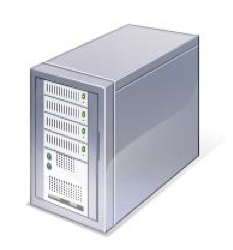 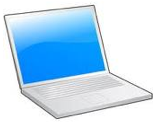 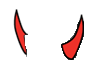 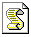 Cache
script.js
How bad is it?
Advertising network experiments
$100 = 174,250 impressions 
Observe browsers in the wild
Mount proof-of-concept attacks against our servers
Observed Vulnerabilities
IP hijacking
Java: 3,152 of 51,273 (6.1%)
Flash Player: 2,109 of 30,045 (7%)

Cache poisoning
Java: 53 of 30,045 (0.18%)
Flash Player: 108 of 51,273 (0.21%)
Less than $1 per exploitation!
Designing HTML5 WebSockets
Strawman “consent” protocols
POST-based handshake
Upgrade-based handshake
CONNECT-based handshake
Proposed modifications
Mask attacker-controlled bytes
Strawman #1
POST-based handshake
For HTML form elements




IP hijacking: 1,376 of 49,218
Cache poisoning: 15 of 49,218
Client → Server:
POST /path/of/attackers/choice HTTP/1.1
Host: host-of-attackers-choice.com
Sec-WebSocket-Key: <connection-key>

Server → Client: 
HTTP/1.1 200 OK 
Sec-WebSocket-Accept: <connection-key>
Strawman #2
Upgrade-based handshake
For layering TLS over HTTP






IP hijacking: 174 of 47,388
Cache poisoning: 8 of 47,388
Client → Server:
GET /path/of/attackers/choice HTTP/1.1
Host: host-of-attackers-choice.com
Connection: Upgrade
Sec-WebSocket-Key: <connection-key>
Upgrade: WebSocket

Server → Client: 
HTTP/1.1 101 Switching Protocols
Connection: Upgrade
Upgrade: WebSocket
Sec-WebSocket-Accept: HMAC(<connection-key>, "...")
Strawman #3
CONNECT-based handshake
For tunneling TLS through proxies




2 spoofed HTTP requests routed by IP
Client → Server:
CONNECT websocket.invalid:443 HTTP/1.1
Host: websocket.invalid:443 
Sec-WebSocket-Key: <connection-key> 
Sec-WebSocket-Metadata: <metadata>

Server → Client: 
HTTP/1.1 200 OK 
Sec-WebSocket-Accept: <hmac>
Frame Masking
Mask attacker-controlled bytes
Raw bytes on the wire should not be chosen by attacker
Stream cipher e.g. AES-CTR-128
Per-frame random nonce
XOR cipher as alternative
Performance
(a) 10 byte data frames
(b) 100 byte data frames
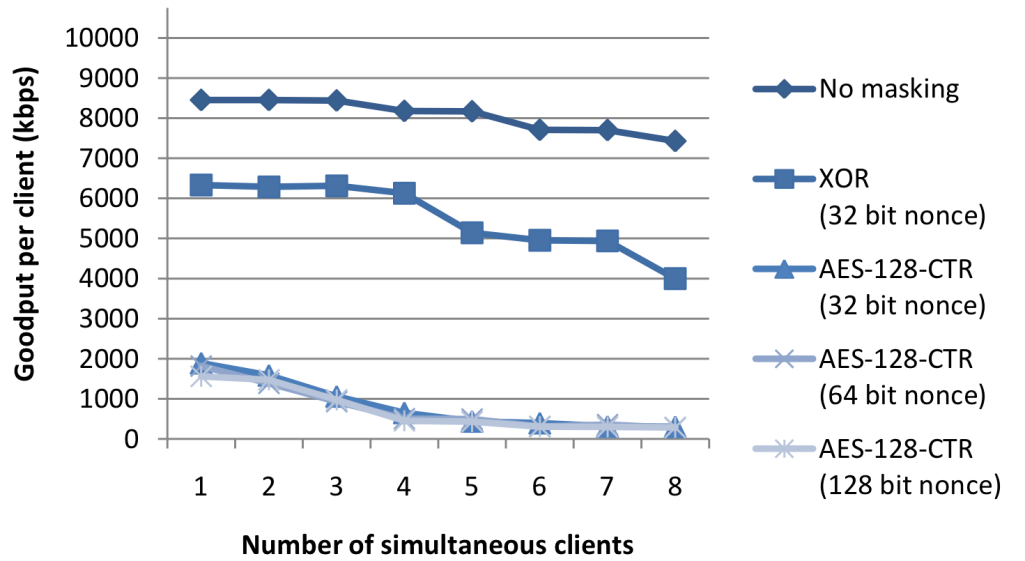 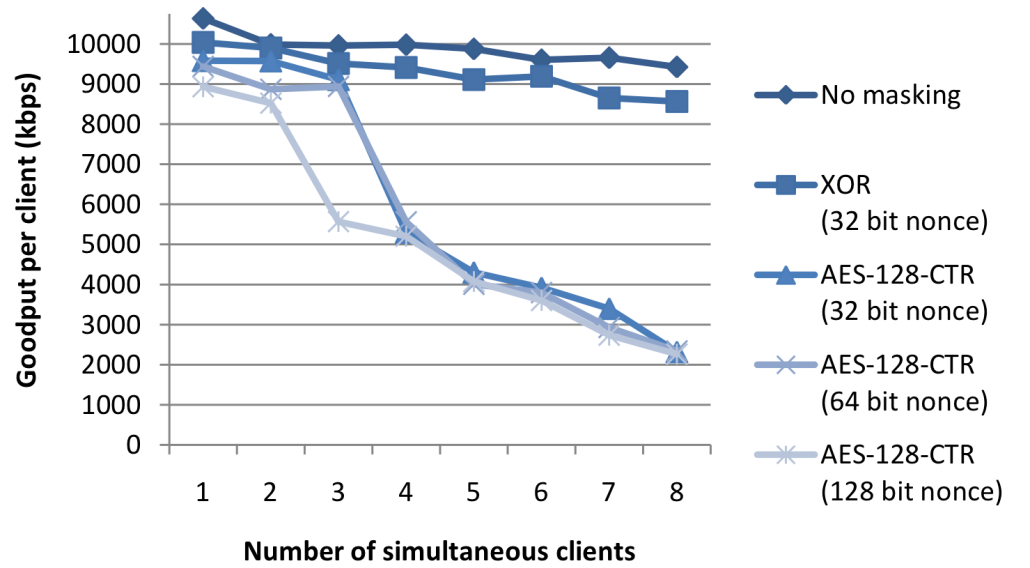 (c) 1000 byte data frames
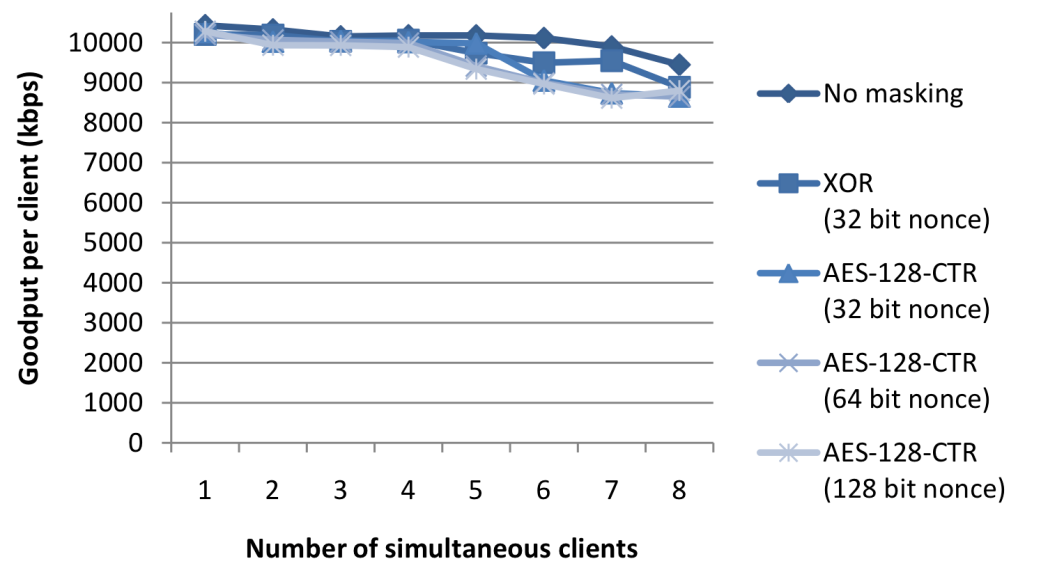 Reaction
Firefox and Opera temporarily disabled HTML5 WebSockets
The WebSocket Protocol working group adopted a variant of our proposal, requiring XOR-based frame masking
Firefox dev build
Microsoft WebSockets prototype
Conclusion
Roughly 7% browsers are behind proxies with implementation errors
Protocols designers should consider how attackers can manipulate data to fool network intermediaries
HTML5 WebSocket protocol is work in progress, we also recommend Java and Flash Player to address this issue
Thanks!